Η εποχή της ακμής από την εικονομαχία ως το Σχίσμα των Εκκλησιών                                            (843-1054)

Κοινωνία
Α. Ανώτερη Αριστοκρατία

από τον 8ο αιώνα:
Το κράτος προσπάθησε να αντικαταστήσει τους παλιούς μεγάλους γαιοκτήμονες με μια παλατιανή αριστοκρατία που μισθοδοτούνταν για τα αξιώματα που κατείχε. 
Οι οικογένειες των νέων γαιοκτημόνων συνέρρεαν στην Κωνσταντινούπολη για να εξασφαλίσουν ένα προσοδοφόρο αξίωμα και να ενταχθούν στην παλατιανή αριστοκρατία.
Τέλη 10ου αι.:

Η αριστοκρατία της γης ενώνεται με την αριστοκρατία των αξιωμάτων με επιγαμίες.
Δυνατοί: οι πολιτικοί, οι στρατιωτικοί και οι θρησκευτικοί άρχοντες και οι διαχειριστές της κρατικής, της αυτοκρατορικής, της εκκλησιαστικής και μοναστικής περιουσίας.
Σ’ αυτή τη νέα κυρίαρχη τάξη δεσπόζουν οι βασιλικοί: 

μονοπωλούν τα κυριότερα στρατιωτικά και πολιτικά αξιώματα 
ακόρεστοι για πλούτο, εφόσον γνωρίζουν ότι κάποια στιγμή μπορεί να χάσουν την αυτοκρατορική εύνοια.
Οι «δυνατοί» πιέζουν ασφυκτικά τις αγροτικές κοινότητες και τους δήμους            που σταδιακά 
περιέρχονται υπό την κηδεμονία και την προστασία τους.
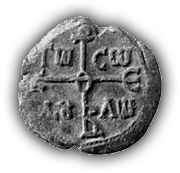 Βασικό χαρακτηριστικό της βυζαντινής κοινωνίας σε όλη την περίοδο της ιστορίας της, εκτός από την ανισότητα, υπήρξε η κινητικότητα, καθώς κύριο κριτήριο για τη διάκριση σε τάξεις ήταν πάντα ο πλούτος με συνέπεια το πέρασμα από τη μια τάξη στην άλλη να είναι εφικτό. Η "Νεαρά" του Βασιλείου Β' (976-1025), το 996, δίνει ένα παράδειγμα αδύνατου που έγινε δυνατός.
Ο Φιλοκάλης λοιπόν ήταν ένας φτωχός και ειρηνικός χωρικός που εκπλήρωνε τις υποχρεώσεις του προς το κράτος, όπως και τα υπόλοιπα μέλη της κοινότητας στην οποία ανήκε. Με τον καιρό όμως απέκτησε αξιώματα και, όταν έγινε πρωτοσπαθάριος, πήρε σταδιακά την κυριότητα όλης της κοινότητας. Ο αυτοκράτορας, επιθυμώντας να απομακρύνει από την αγροτική κοινότητα τον κίνδυνο που προερχόταν από τους αδύνατους που έγιναν δυνατοί, κατέστρεψε από τα θεμέλια όλα τα πολυτελή κτήρια του Φιλοκάλη και τον επανέφερε στην κατάσταση του απλού χωρικού, αφήνοντάς του μόνον όση γη κατείχε αρχικά και επιστρέφοντας στους αδύνατους ό,τι τους ανήκε.
Παρά το γεγονός ότι ένας αδύνατος μπορούσε να γίνει δυνατός ή το αντίθετο, ο κανόνας ήθελε τους Bυζαντινούς να γεννιούνται δυνατοί ή αδύνατοι οικονομικά και να πεθαίνουν στην ίδια κατάσταση, οι τελευταίοι μάλιστα μετά από μια ζωή σκληρών μόχθων.
Β. Μεσαία Τάξη

10ος - 11ος αι. (ακμή μέσα του 11ου αι.): διαμόρφωση μιας εμποροβιοτεχνικής τάξης στην οποία το Βυζάντιο χρωστάει την ευημερία του (π.χ. αύξηση της νομισματικής κυκλοφορίας).
Τα μέλη της τάξης αυτής : 

μεγαλέμποροι που έκαναν μακρινά ταξίδια και
εμπορεύονταν τα πολύτιμα προϊόντα της Ανατολής: καρυκεύματα, πολύτιμους λίθους, υφάσματα             
αποκόμιζαν τεράστια κέρδη
Στη διάρκεια του 11ου αι.:

είχαν ενεργή συμμετοχή στην πολιτική ζωή της αυτοκρατορίας 
π.χ. 
ενθρονίζουν και εκθρονίζουν αυτοκράτορες, π.χ. Μιχαήλ Ε΄ Καλαφάτη
συμμετέχουν στη Σύγκλητο
Γ. Η κοινωνία του χωριού και η πάλη κατά των Δυνατών

Χωρίον (6ος αι.): 
Κορμός του πληθυσμού του ήταν οι ελεύθεροι μικροϊδιοκτήτες (βοηθιούνται από τους δούλους). 
Δεσπόζει ο ιερέας (ηθικό κύρος). 
Τη μεγαλύτερη οικονομική δύναμη έχουν οι Δυνατοί, οι οποίοι μένουν κάπως απόμερα από το χωριό.
Τέλη 8ου αι.: στροφή στην εξέλιξη της αγροτικής κοινότητας

Οι οικονομικές διαφορές εντείνονται             
Διαμόρφωση νέας αριστοκρατίας , η οποία:
ανέρχεται στη διοικητική ιεραρχία και
πλουτίζει ταχύτατα
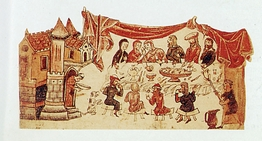 Δείπνο πλουσίων. 
Μικρογραφία χειρογράφου του 14ου αι. (Παρίσι, Εθνική βιβλιοθήκη)
Οι μικροϊδιοκτήτες, εξαιτίας της βαριάς φορολογίας, παραχωρούν τον κλήρο τους στους δυνατούς και γίνονται πάροικοι (εξαρτημένοι) σ’ αυτούς.                                                    Ο φόρος των γεωργών που εγκαταλείπουν τη γη τους επιβαρύνει τους γείτονες  αποτέλεσμα  οι γείτονες τρέπονται σε φυγή.
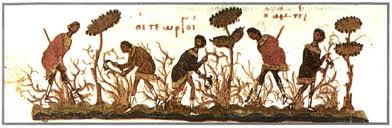 Γεωργοί καλλιεργούν αμπελώνα. 
Μικρογραφία από Ευαγγέλιο
(Παρίσι, Εθνική βιβλιοθήκη)
Οι αυτοκράτορες της Μακεδονικής δυναστείας διεξάγουν έναν αγώνα κατά των δυνατών: 
αλληλέγγυον: νόμος σύμφωνα με τον οποίο οι εύποροι γείτονες υποχρεώνονται να πληρώνουν το φόρο των φτωχών, όταν αυτοί αδυνατούν (πριν το χωριό πλήρωνε τον φόρο των αδυνατούντων)
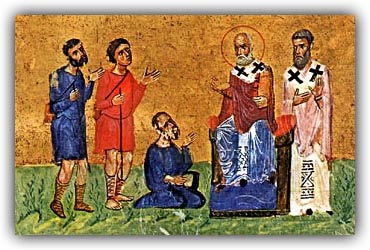 Η βαριά φορολογία ήταν μια από τις αιτίες που δυσκόλευαν τη ζωή των μικροκαλλιεργητών. Στην εικόνα, φτωχοί μικροκαλλιεργητές εκθέτουν τα προβλήματά τους στο Γρηγόριο το Θεολόγο. 
Λεπτομέρεια από μικρογραφία χειρογράφου, 12ος αιώνας.
Πηγή - Οι λεγόμενες κακώσεις του Νικηφόρου Α΄(802- 811)

Η δεύτερη κάκωση ήταν η διαταγή να στρατολογούνται οι φτωχοί και να εξοπλίζονται με έξοδα των συγχωριανών τους, οι οποίοι όφειλαν να καταβάλουν στο δημόσιο ταμείο και 18.5 χρυσά νομίσματα (για κάθε φτωχό), επειδή το χωριό πλήρωνε στο δημόσιο, με πνεύμα αλληλεγγύης, τους φόρους των μελών του..
Θεοφάνης, Χρονογραφία, έκδ. C. de Boor, τ. 1, Λειψία 1883, 486-487.
…έβγαλε διαταγή (ο Βασίλειος Β΄ (976-1025) οι εισφορές των φτωχών που είχαν καταστραφεί, να πληρώνονται από τους δυνατούς. 
Ονομάστηκε δε η τέτοιου είδους είσπραξη «αλληλέγγυον». 
Όταν δε ο πατριάρχης και πολλοί από τους αρχιερείς και από τους ασκητές, όχι λίγοι, τον παρακάλεσαν να σταματήσει αυτό το παράλογο βάρος, ο βασιλιάς δεν υπάκουσε...
                      Ιωάννης Σκυλίτζης, «Σύνοψις Ιστοριών», μετάφραση
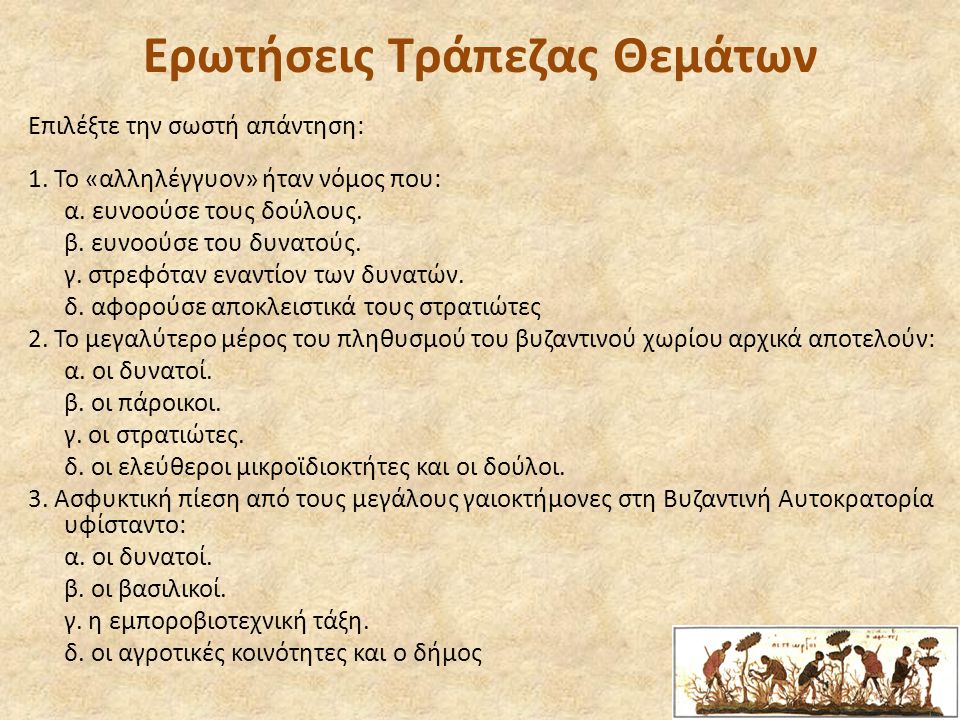 Πηγή
Αλλά ποιοι ακριβώς ήταν οι δυνατοί;
Είναι ενδιαφέρον ότι τους προσδιορίζουν όχι με οικονομικούς όρους αλλά με όρους σχετικούς με την επιρροή και τα αξιώματά τους. Οι δυνατοί ήταν οι άνθρωποι που, είτε προσωπικά είτε μέσω τρίτων, ήταν σε θέση να τρομοκρατούν τους πωλητές ή να τους δωροδοκούν με υποσχέσεις προστασίας. Ήταν μάγιστροι και πατρίκιοι, κάτοχοι άλλων πολιτικών ή στρατιωτικών τίτλων, μέλη της αυτοκρατορικής συγκλήτου, επαρχιακοί διοικητές, επίσκοποι, ηγούμενοι, άλλοι εκκλησιαστικοί αξιωματούχοι, επικεφαλείς φιλανθρωπικών ιδρυμάτων και αυτοκρατορικών κτημάτων. 

Mango, C.(1990), ΒΥΖΑΝΤΙΟ: Η ΑΥΤΟΚΡΑΤΟΡΙΑ ΤΗΣ ΝΕΑΣ ΡΩΜΗΣ, μτφρ. Τσουγκαράκης, Δ. β΄ έκδ. Μορφωτικό Ίδρυμα Εθνικής Τραπέζης, Αθήνα.